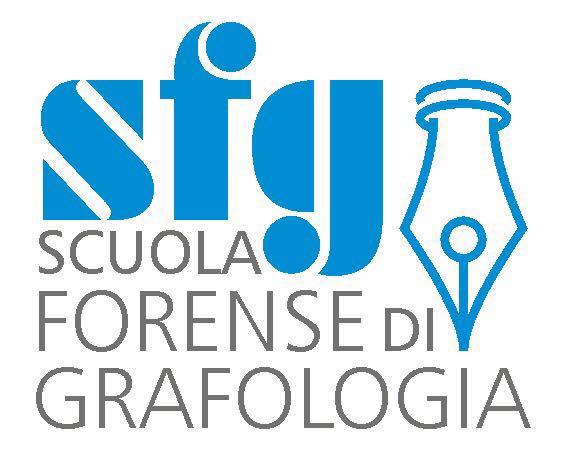 Lezione n.16“ La Grafologia e l’interazione nei Gruppi ”
Cosa è un Gruppo
Obbiettivi della lezione

Si parla di gruppo quando gli individui che ne fanno parte hanno la potenzialità di avere tra di loro delle interazioni , e quando tra i membri vi è interdipendenza. Quindi non è la somiglianza o la diversità che decide se due individui appartengono allo stesso gruppo, ma l’interazione sociale.
I Capitoli della lezione
Capitolo I: La struttura del gruppo
Capitolo II: La leadership
Capitolo III: Le reti di comunicazione
Capitolo IV: Il lavoro di gruppo
Capitolo V: L’identità sociale
La struttura dei Gruppi
Capitolo I
I gruppi sociali sono distinguibili a) per grandezza, b)  per durata, c) per scopi e valori.
 La struttura sociale di ogni gruppo si basa sul fatto che ogni membro abbia al suo interno uno status, ovvero una posizione più o meno duratura, lungo una scala gerarchica. 
Questa collocazione avviene a seguito di quelle che sono le aspettative del gruppo circa le capacità e le competenze dei singoli membri.
Status e ruoli nel Gruppo
In alcune organizzazioni lo status ed i ruoli nel Gruppo sono espliciti e definiscono in maniera chiara i comportamenti possibili e, a seguito di questa organizzazione, vengono create anche delle norme sociali a cui tutti devono attenersi.
Esistono dei ruoli tipici di tutti i gruppi: il  leader, il nuovo arrivato, il capro espiatorio.
La Leadership
Capitolo II
I leader svolgono due funzioni: quella socio-emozionale, (leadership democratica), o quella di essere centrati sul compito (leadership autoritaria). 
Bales e  Slater confermarono l’importanza di entrambe le funzioni nella personalità del leader.
La leadership tra i bambini
La Hold scoprì che nei gruppi di bambini il leader è colui che più protegge gli altri, prende iniziative, organizza giochi, distribuisce risorse e che ha più inventiva.
Merei  anche quando i bambini sono introdotti in un nuovo gruppo prima adattano il proprio comportamento a quello del gruppo preesistente , poi propongono cambiamenti e quindi diventano leader.
Leadership ed adulti
Queste caratteristiche dei gruppi di bambini sono presenti anche nei gruppi di persone in età adulta.
Tutte queste caratteristiche sono necessarie ma nessuna è sufficiente. Una leadership efficiente è il risultato dell’incrocio tra lo stile del leader e il controllo che questo ha sulla situazione( Fiedler)
Il controllo della situazione
Il controllo sulla situazione è dato dalla qualità delle relazioni con gli altri membri, dalla chiarezza degli scopi e delle soluzioni, e dal livello di potere in termini di possibilità di distribuire premi e punizioni.
Sia nel caso di un basso controllo, che di alto controllo nella situazione, lo stile più efficiente è quello orientato verso il compito (leadership autoritaria)
Le Reti di comunicazione
Capitolo III

Le reti di comunicazione possono essere diverse come diversi saranno i loro effetti sul gruppo
Bavelas e Leavitt proposero quattro reti principali : a ruota, (centralizzata), a catena, (gioco del telefono), con struttura a Y, con struttura a cerchio.
Strutture a Ruota e Cerchio
Agli antipodi ci sono la ruota e il cerchio. Il primo è autoritario, l’altro è democratico.
La rete centralizzata è più  efficiente nello svolgimento di un compito, quando questo è semplice. Nei compiti difficili, le reti a cerchio sono più efficienti, ma solo nella fase iniziale.
Una volta raccolte le informazioni, è più efficace una rete centralizzata.
L’interazione nei gruppi
Capitolo IV

Le decisioni in un gruppo vengono prese secondo un pattern detto di convergenza, qualora l’interesse alla questione, da parte dei membri, è superficiale.
Invece, se l’interesse è forte, si giunge ad una decisione fortemente polarizzata
I quesiti di Steiner
Steiner  ha individuato tre quesiti che fanno da guida alla comprensione del tipo di compito che ci troviamo di fronte:
Il compito è ripartibile in maniera chiara tra più persone.
Serve un impegno massimizzante o ottimizzante.
È un compito additivo, congiunto o disgiunto.
L’identità sociale: dall’ingroup all’outgroup
CAPITOLO V

Il Gruppo costituisce un’unità con una sua identità sociale complessiva che determina l’aspettativa di ogni membro di comportamenti specifici dai componenti del Gruppo.
Teoria dell’identità sociale
A Tajfel si deve la teoria dell’identità sociale.
Secondo Tajfel gli esseri umani hanno una propensione a raggruppare le persone in categorie sociali sulla base di specifiche dimensioni : sesso, razza, etnia, età, professione, religione.
I processi cognitivi di categorizzazione sociale e di autocategorizzazione, inducono ad esagerare al massimo la similarità all’interno dei gruppi e la differenza tra gruppi
Omogeneità dei componenti del gruppo
Pertanto il gruppo esterno, per l’effetto della  omogeneità dei componenti del gruppo esterno, ci appare costituito da individui tutti uguali.
L’identità sociale e i processi di autocategorizzazione ci fanno ritenere che condividiamo molti gusti e molte opinioni di chi appartiene al nostro gruppo.
I membri del proprio gruppo vengono visti come dotati di caratteristiche più gradevoli.
Proprio gruppo come migliore degli altri gruppi
Taylor e Jaggi, infine, provarono che  una stessa azione attribuita a un membro di un gruppo estraneo, la si giudica più negativa, di un’azione attribuita ad un membro del proprio gruppo.
Considerare il proprio gruppo migliore degli altri contribuisce a costruire e a mantenere un’identità sociale positiva che influenza il nostro livello di autostima e l’immagine che abbiamo di noi stessi.